North Carolina Vacation Rental Managers Association
December 6, 2022
Overview

General Election Recap
2023 Legislative Session Preview
Budget
School Calendar
Gaming/Sports/Ticket Issues
Local Non-Discrimination Ordinances
Occupancy Taxes
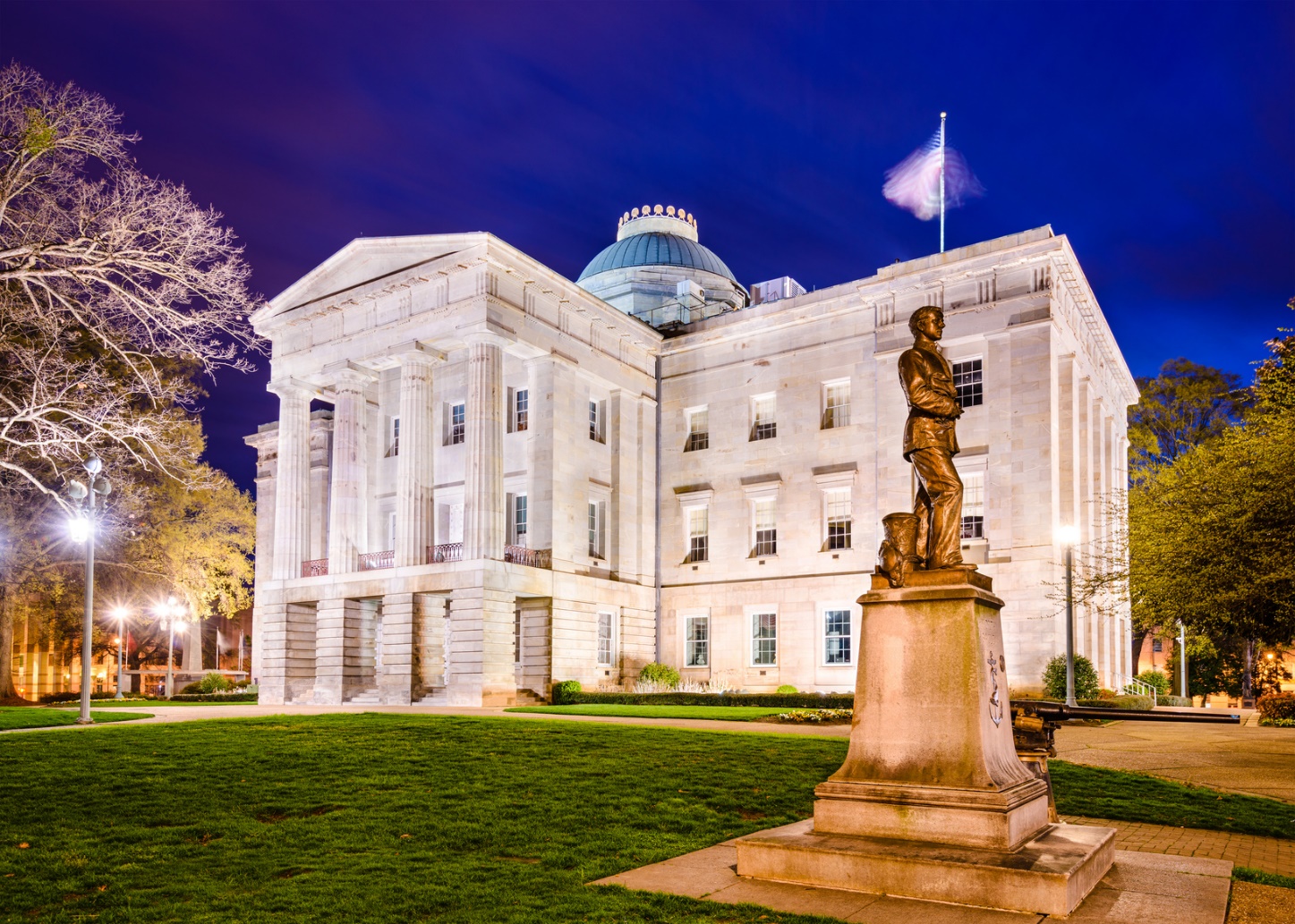 General Election Recap
More than 3.7 million North Carolinians cast their ballots in this year’s midterm elections.  
The pivotal races included:
A highly competitive bid for U.S. Senate
Key congressional races 
State House and Senate seats 
Closely watched judicial races
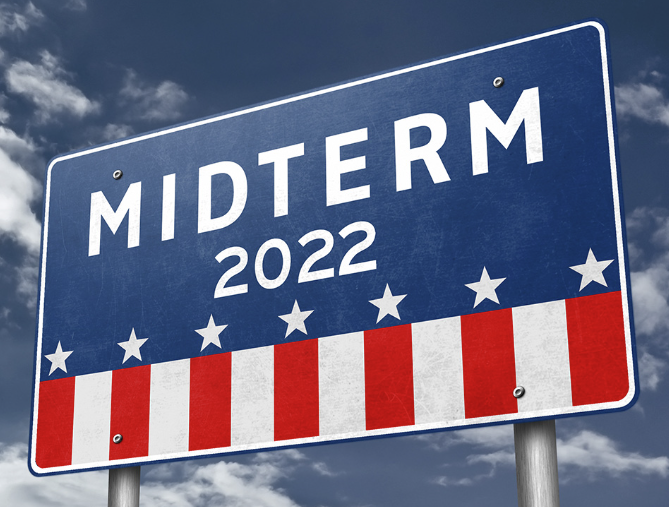 U.S. Senate Race – N.C.
Republican Ted Budd prevailed over Democrat Cheri Beasley (51% to 47%)
Democrats maintain control of U.S. Senate (50-49); Georgia runoff will not impact
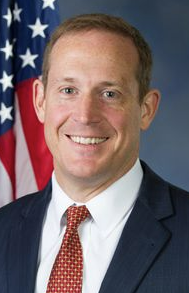 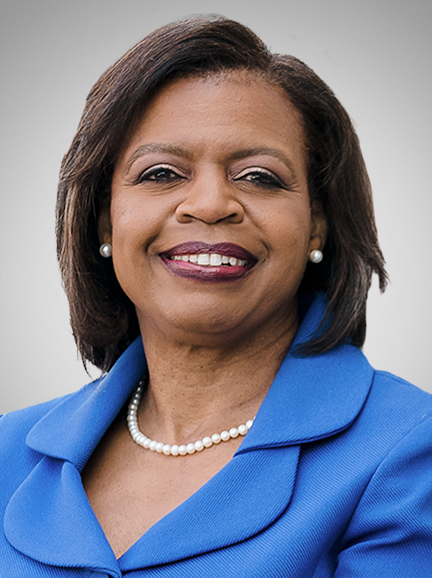 Congressional Races
NC gained a congressional seat and the election yielded seven democrats and seven republicans for the NC delegation
Redistricting expected in 2023
U.S. HD 1 (Northeast NC Counties)
With Congressman G.K. Butterfield retiring, NC Sen. Don Davis (D) will represent HD 1.
U.S. HD 13 (Western Wake, Harnett, Johnston, Wayne) 
Newly drawn HD 13 had packed primaries for both Republicans and Democrats.  NC Sen. Wiley Nickel (D) bested NCSU football player Bo Hines (R) in this toss up race.
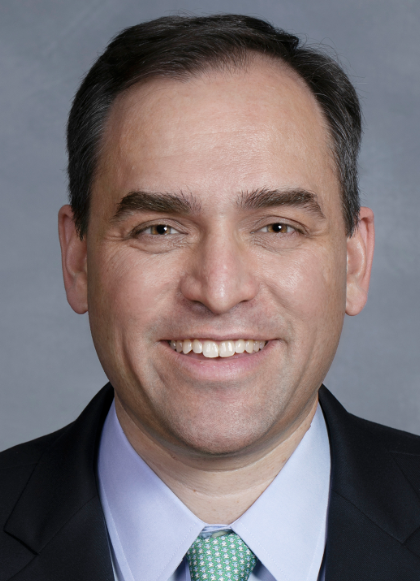 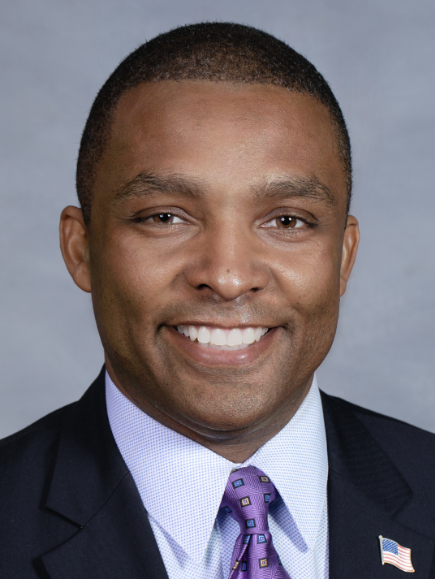 [Speaker Notes: As of 11/13: R’s 211 and D’s 206 (need 218 for control)
18 races still outstanding]
NC Legislative Races
In the House, Republicans fell one seat short of a supermajority with 71 R’s and 49 D’s.
The Senate Republicans added two seats resulting in 30 R’s and 20 D’s, giving that chamber a veto-proof supermajority.  Sens. Berger & Rabon remain in leadership.
Speaker Moore already working to build alliances with select House Democrats.
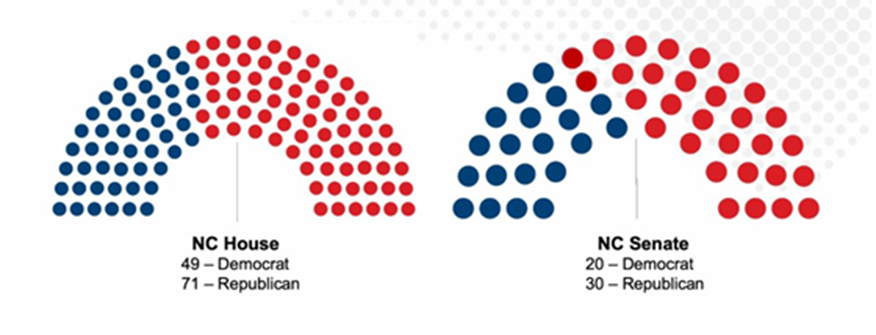 N.C. Supreme Court
Two of the seven seats were up in 2022
Both Republicans prevailed:
Richard Dietz (R)
Trey Allen (R)
Court shifts to a 5-2 Republican majority
Due to staggered terms, Republicans will have a majority on the Court until at least 2028
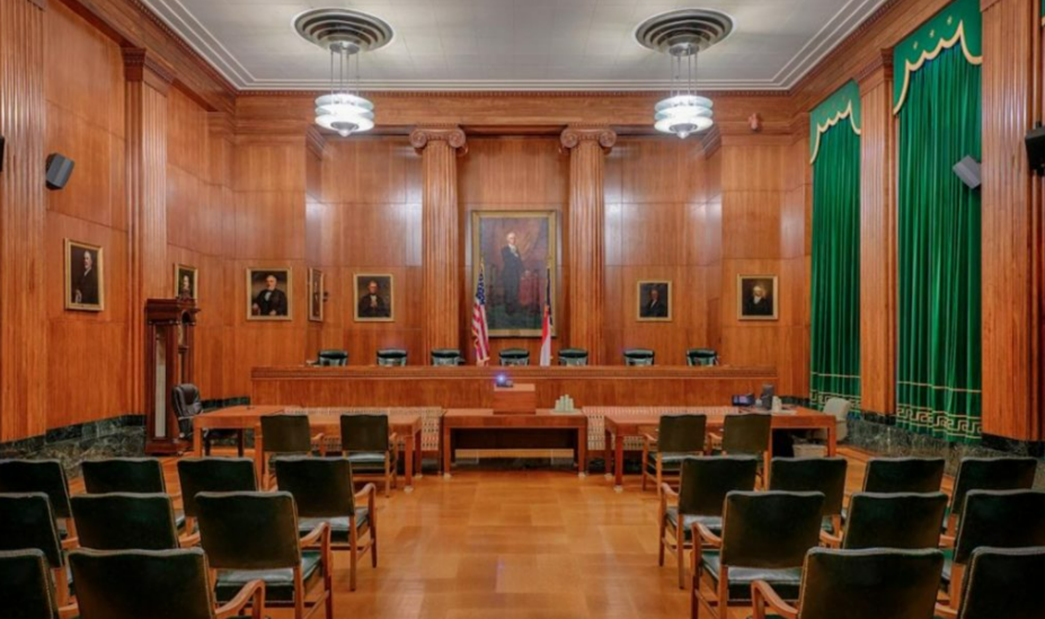 2023 Legislative Session
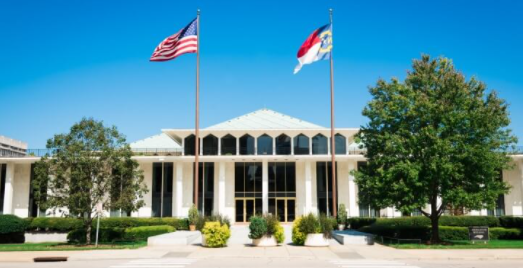 Budget
Legislature to work on two-year budget.
Other policy items may be included to garner House Democratic support
Medicaid Expansion?
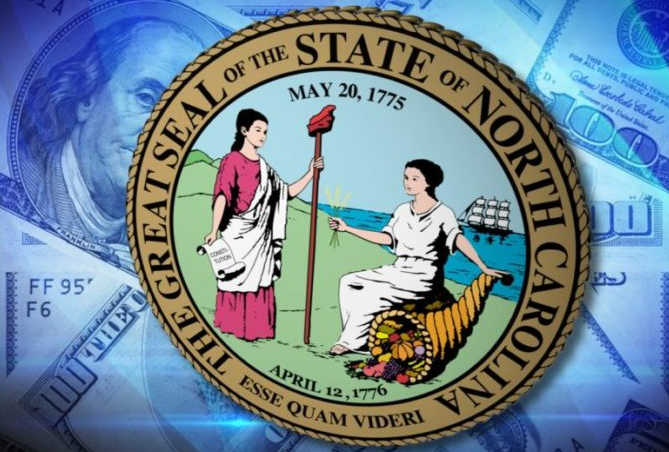 Tax Policy
GOP legislative leaders focused on additional tax reductions.
Senator Berger mentioned personal income tax cuts in post-election press conference.
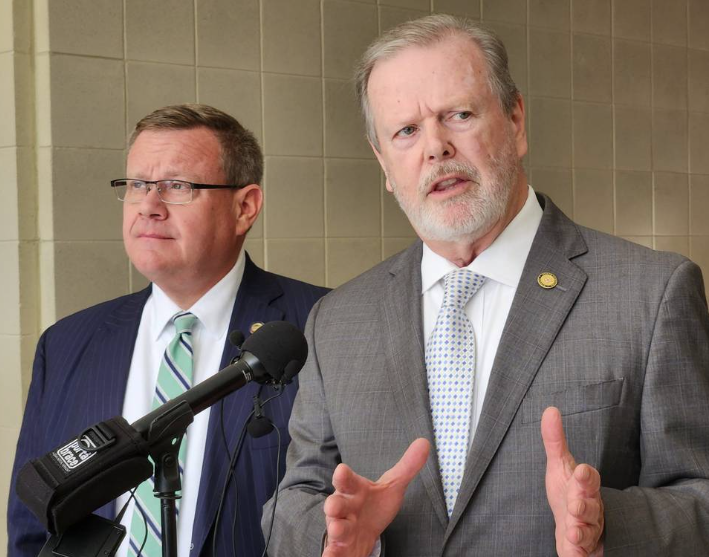 School Calendar
Litigation – strategy & recommendations
Industry letter to violating districts
Seeking plaintiff(s) for litigation
Legislative enforcement mechanism (funding cut?) for compliance
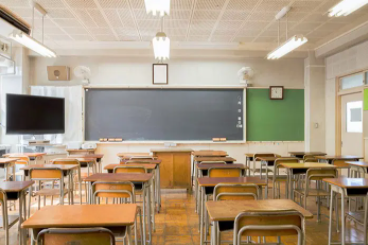 Gaming/Sports/Ticketing Regulatory Issues
SB 688 – Sports Wagering
Legislative leadership announced no additional votes in 2022
Future of legislation in 2023 unclear
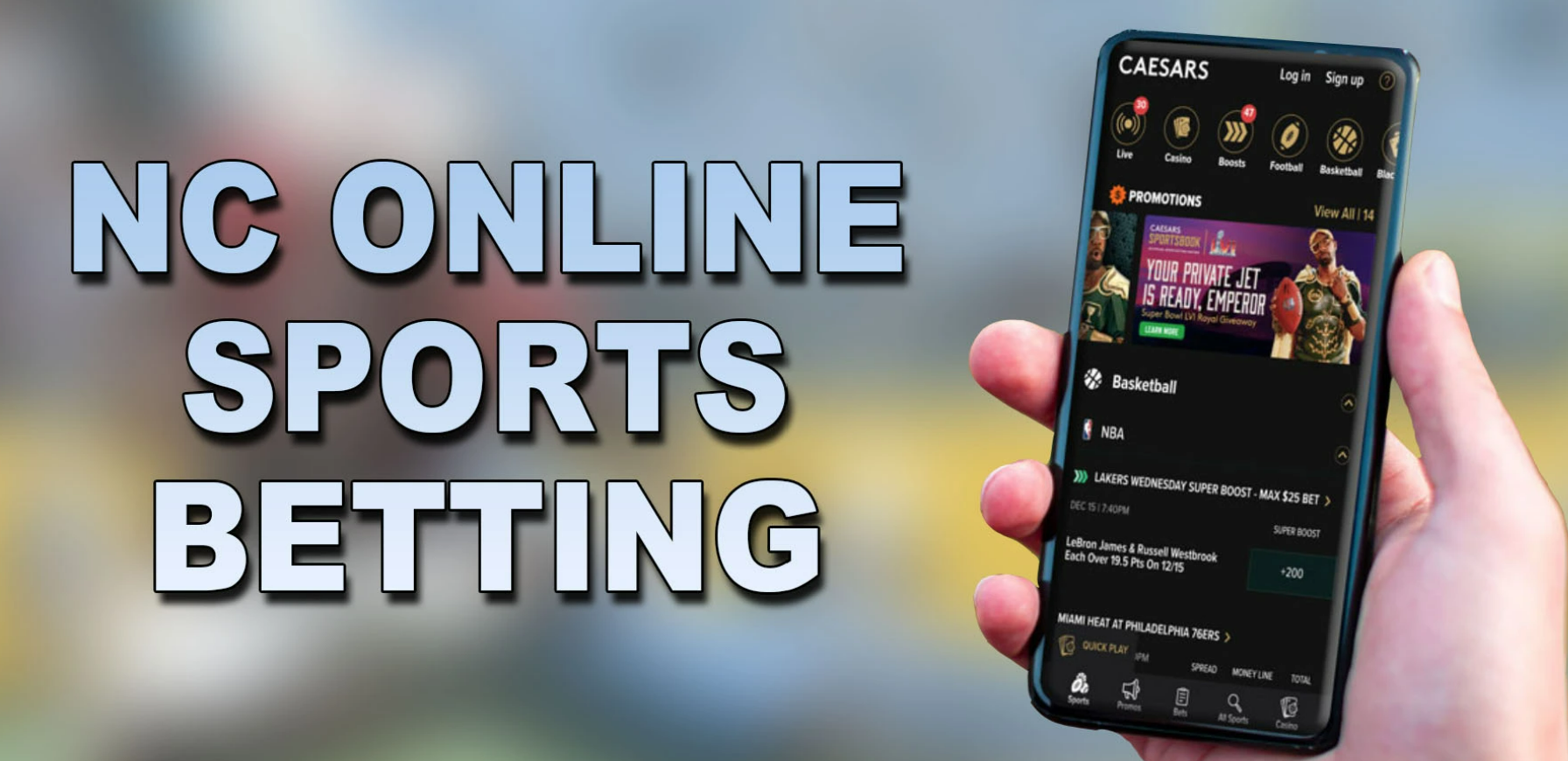 Weaponization of Tourism
Monitoring activity around hot button issues (abortion, LGBTQ, gun laws, etc.) that could impact tourism
Will continue to work with the business community to advocate for industry and communicate harm from travel bans
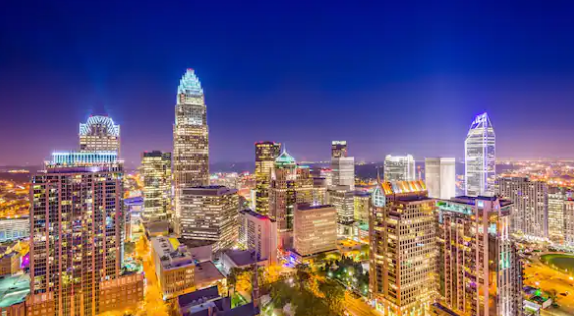 Occupancy Taxes
Corolla Civic Association Litigation
Industry Amicus Brief Filed from NCTTC, NCRLA, NCVRMA, NCHA
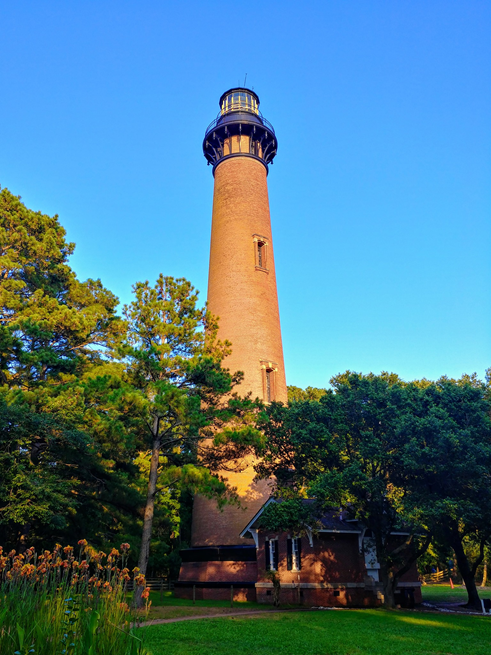 [Speaker Notes: OT committee: Warren, Carney, Sauls, Everitt, Zenger]
Kara G. Weishaar
Smith Anderson Blount Dorsett Mitchell & Jernigan, LLP
Post Office Box 2611
Raleigh, North Carolina 27602-2611
919.821.1220